Teacher Interview
Claire Thornton
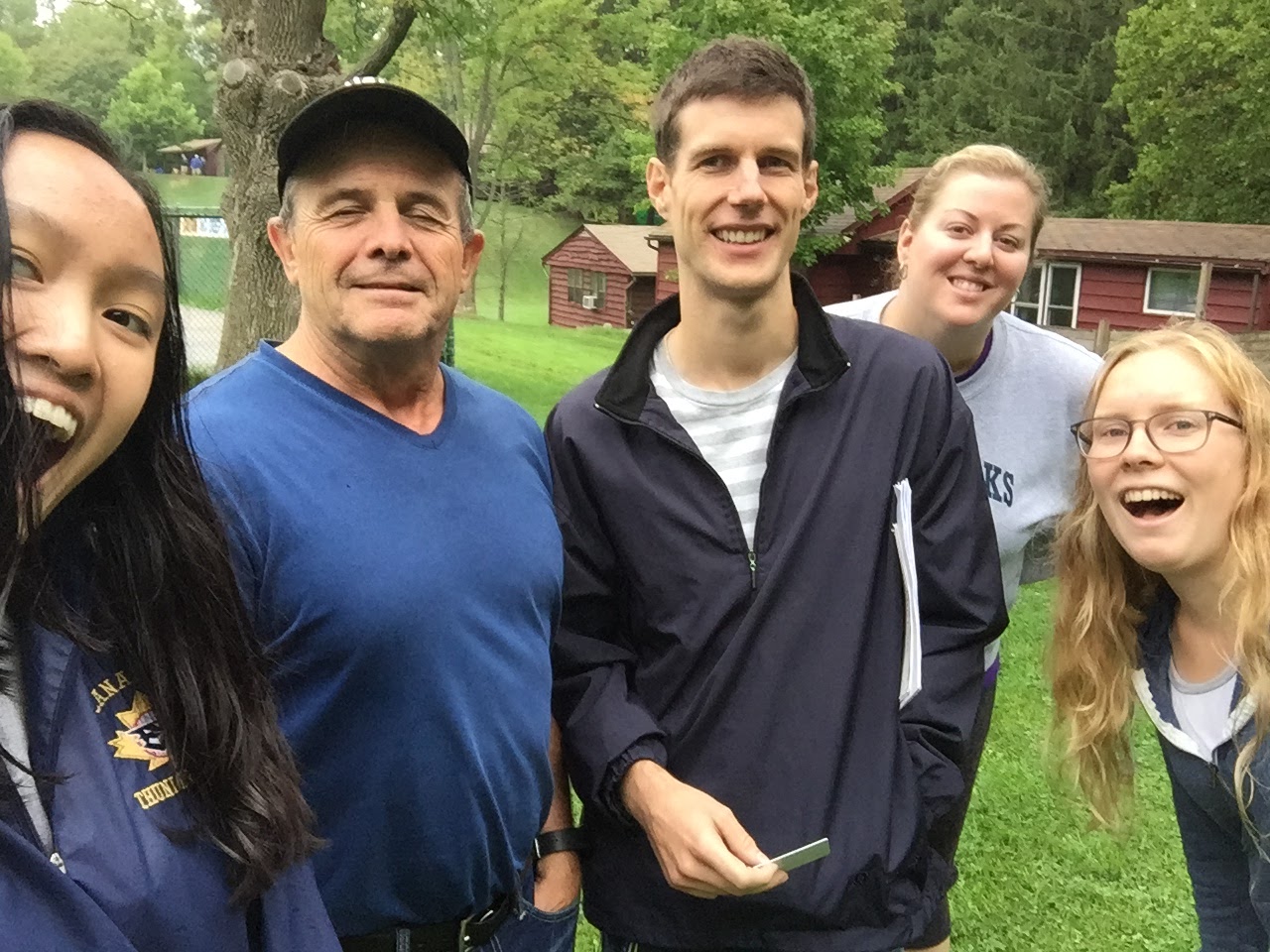 Who is Mr. Fraser?
Low Brass Education major from Western who now teaches vocal music at White Oaks Secondary School
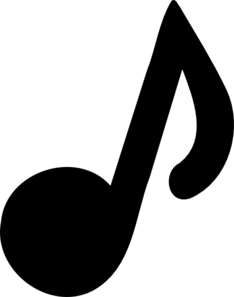 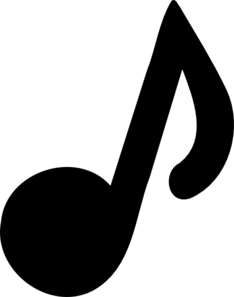 “White Oaks has a very traditional approach to music education, and when I became a teacher I thought I was going to reinvent the wheel and everything was going to be different. But I saw that what we have at White Oaks works really well and the kids really like it and they buy into it and it’s very engaging. So I guess I would say a couple of things, the first thing is that… we run our classes…where it is very teacher focused, where you have that conductor at the front of the room, everyone else is very quiet and getting information… That kind of went against everything I was taught with the new age thinking about education, but then when you get in and hear and see how engaged the students are, you see how much they enjoy the concert band and the level they perform at and the choir. I am less and less convinced that [this style of teaching is] a bad thing.”
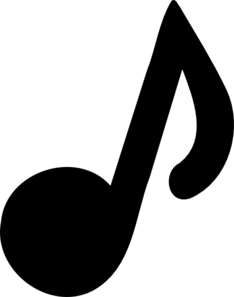 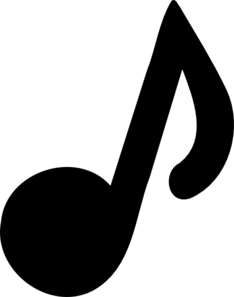 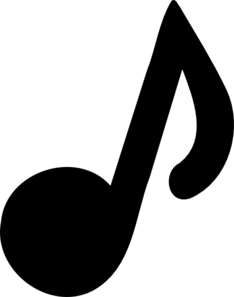 “My philosophy comes from a slightly different place. I think that personal growth is extremely important and I think that music is a subject that not everyone is going to study at university and you have to realize that and music should be about helping everyone progress and grow and it’s not necessarily having everyone write their grade 3 rudiments exam in your grade 12 class or have everyone sing German Lieder. So you allow people to explore different genres and styles and have people sing at different abilities and you help everyone grow. That is my philosophy, you are going to find this out if you haven’t already, that there is no consensus in education and their is no consensus in music education.”
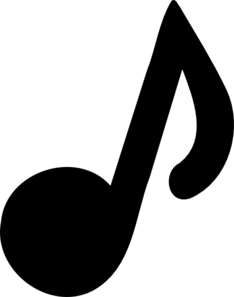 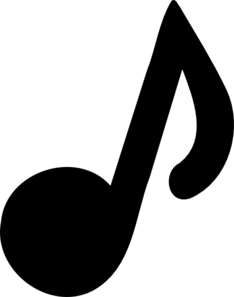 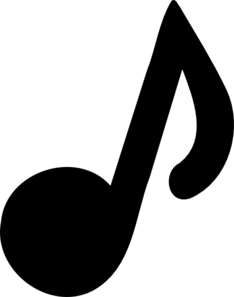 “If you are taking this modern approach… you have these ideas and I got those ideas from the course I took, Honours Specialists, and I came and I applied them and I found that kids really like that kind of stuff but not if you do them all the time. So they like to do it and they like to do those cool activities but they don’t like to do them every day or else they will get bored of the drums and those activities”
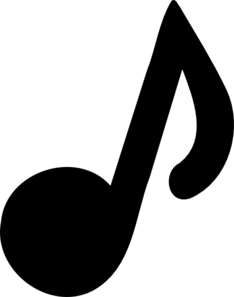 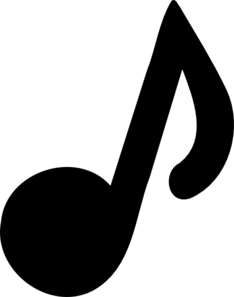 Thanks for Listening